Capacity Market Code Modifications
Urgent Modification Working Group
11 October 2018
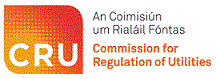 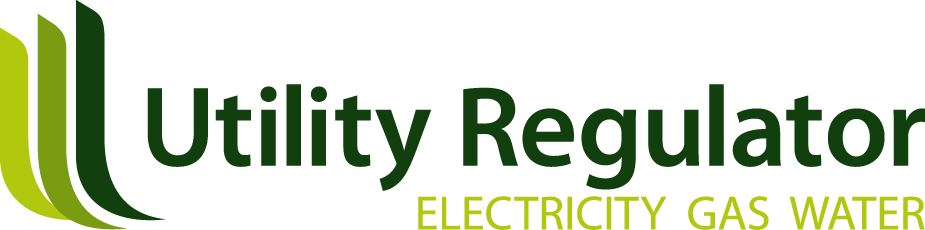 CMC_14_18 – LCC MW Limits
The CMC permits the RAs to modify the Demand Curve, from the base Capacity Requirement, under F.3.1.4, for a number of reasons.
There is no equivalent power to vary the MW Limit applied to an LCC, the RAs can only accept the SOs proposed value or set the limit to zero.
In some circumstances, such a modification to the Demand Curve should be reflected in one, or more, LCCs to avoid inconsistency in the capacity being procured for the market as a whole and in the LCCs.

The recent Parameters Decision (SEM-18-155) permits withholding of capacity (which can already be applied to the Demand Curve under F.3.1.4) to be applied to LCC Limits.
This is not possible with the current drafting of the CMC.

The CRM Reserve Consultation (SEM-15-159) may require the RAs to modify one or more LCC MW Limits for reserves for the next CY2019/20 T-1 Auction. 
Were this to be required, it is not possible with the current drafting of the CMC.
CMC_14_18 – LCC MW Limits (continued)
Proposed changes made to implement the Decision:

New paragraph F.4.1.8A added to allow the RAs to modify, rather than only accept or zero, the SOs proposed LCC MW Limit.  If this power is used, the RAs are required to give reasons for the modification.

Summary timetable for Modification
Consultation closes:   2 November 2018
Decision published:  30 November 2018